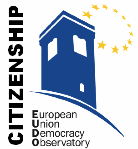 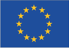 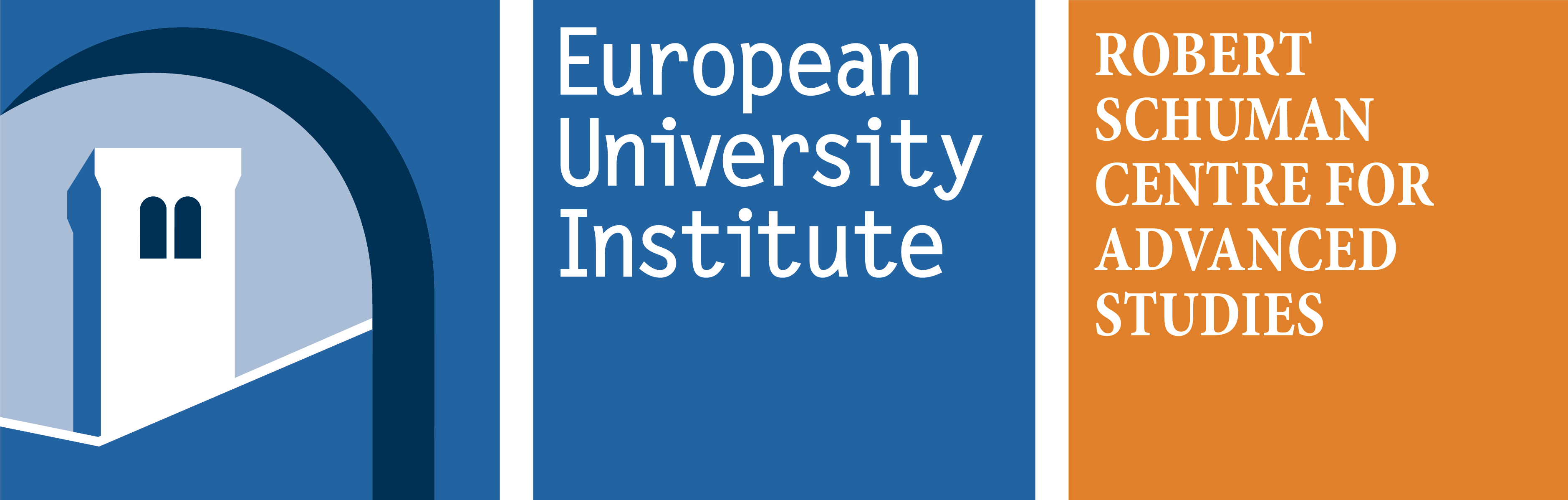 Co-financed by the 
European Fund for the Integration of Third-Country Nationals
Legal obstacles and opportunities for access to citizenshipRainer Bauböck (EUI) and Kristen Jeffers (UCD)
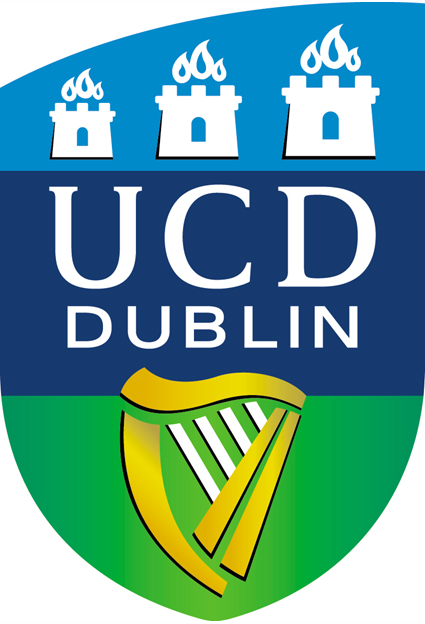 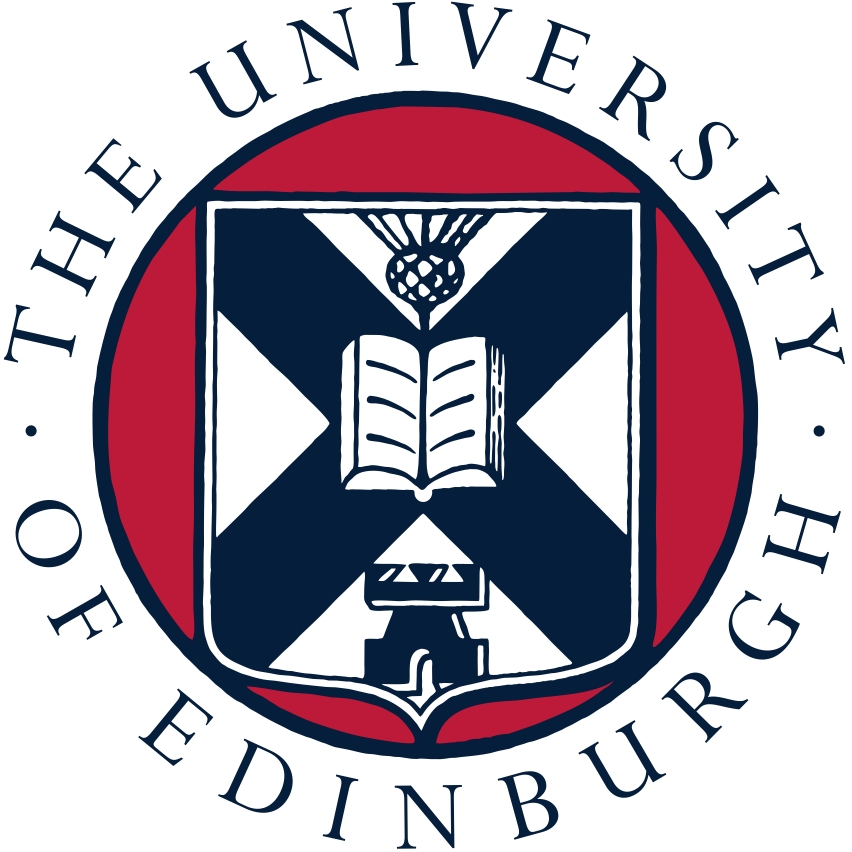 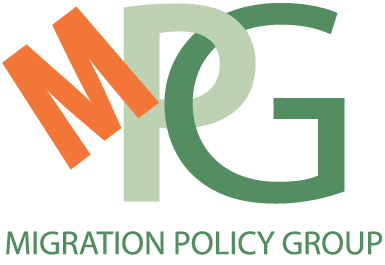 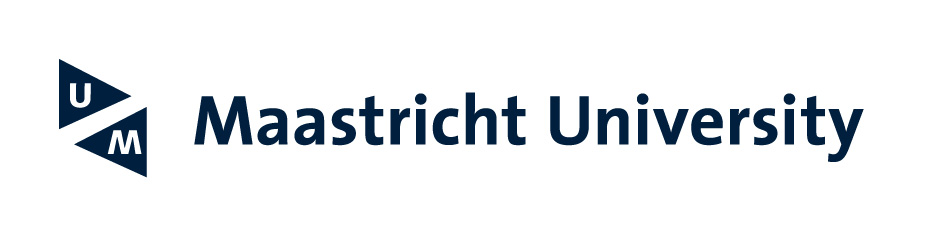 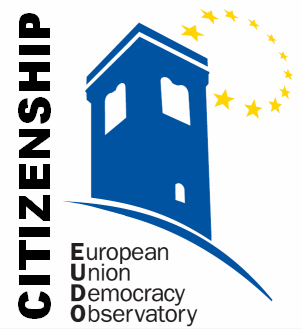 Citizenship Law IndicatorsOpportunities and Obstacles
57 indicators compare specific aspects of citizenship regimes across countries and time
45 basic indicators (e.g. extension of naturalisation to child)
6 intermediate indicators (e.g. all family-based naturalisation)
6 combined indicators: ius sanguinis, ius soli, ordinary naturalisation, special naturalisation, renunciation, withdrawal
Indicators measure the degree of inclusion or individual choice for target groups of provisions in citizenship laws: legal opportunities/obstacles to acquire or retain citizenship
Indicator scores range from 0 to 1 and   0 = least inclusion or freedom of choice for the target group
 1 = widest inclusion of freedom of choice for the target group
[Speaker Notes: For descriptive analysis
For further analysis as dependent or independent variable 
Not normative]
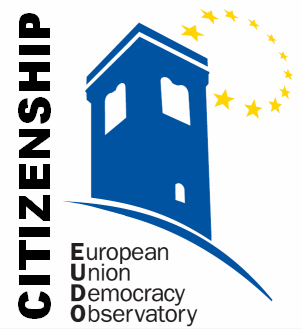 Summary of Findings
[Speaker Notes: Europe = EU-27 + Croatia, Iceland, Macedonia, Moldova, Montenegro, Norway, Serbia, Switzerland, and Turkey]
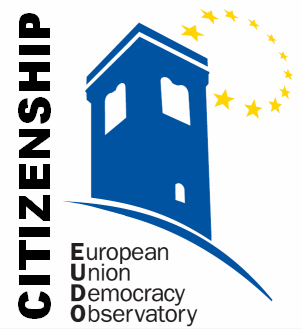 Ordinary Naturalisation
[Speaker Notes: Scores based on what is legislated as of 2011]
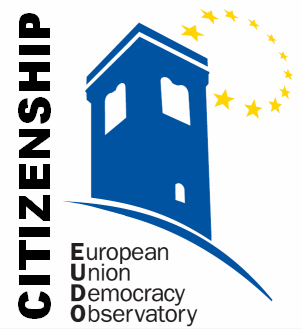 Special Naturalisation (selected modes)
Ius Sanguinis
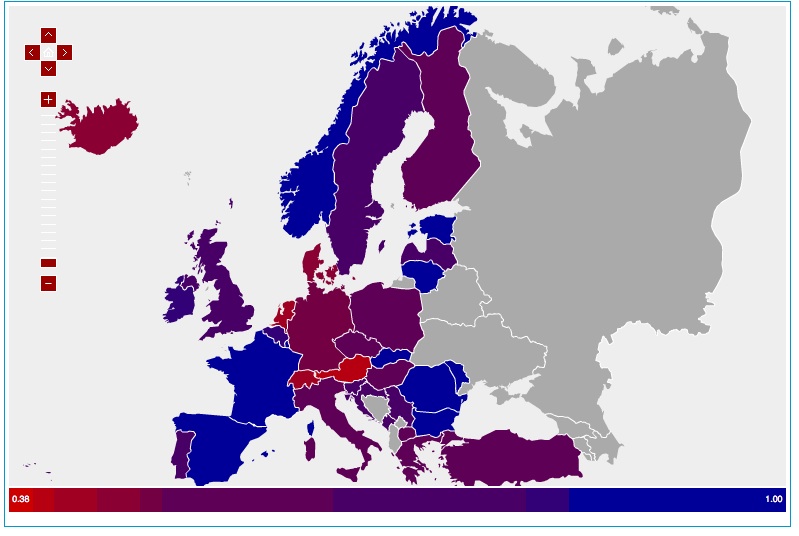 Ius Soli
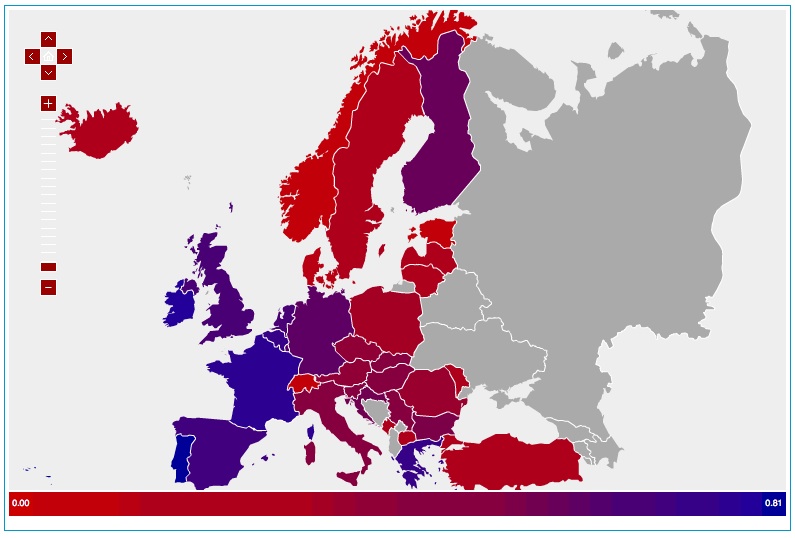 Ordinary Naturalisation
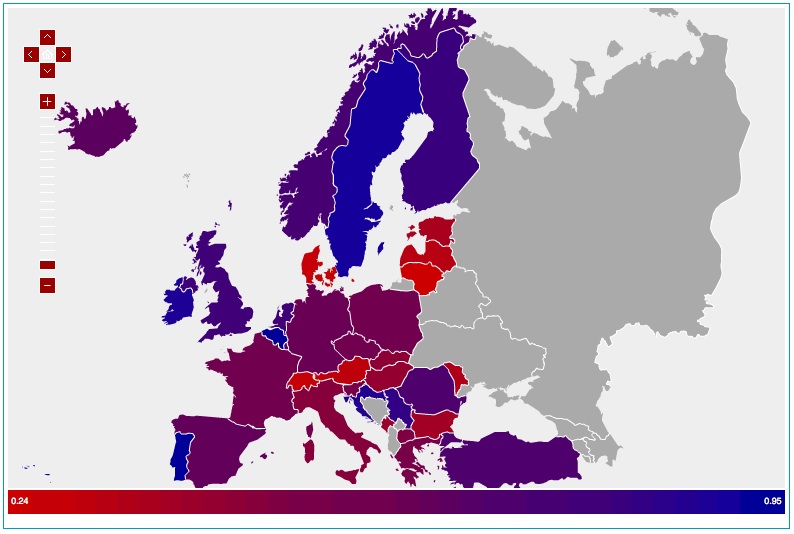 Special Naturalisation
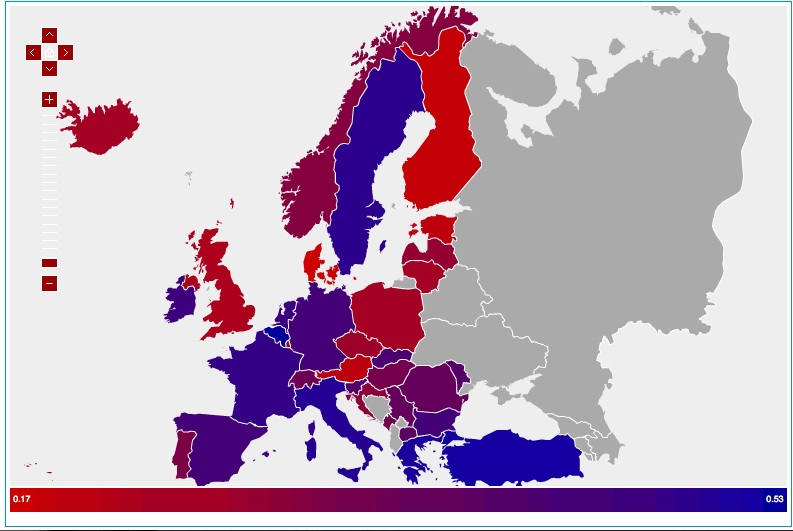 Renunciation
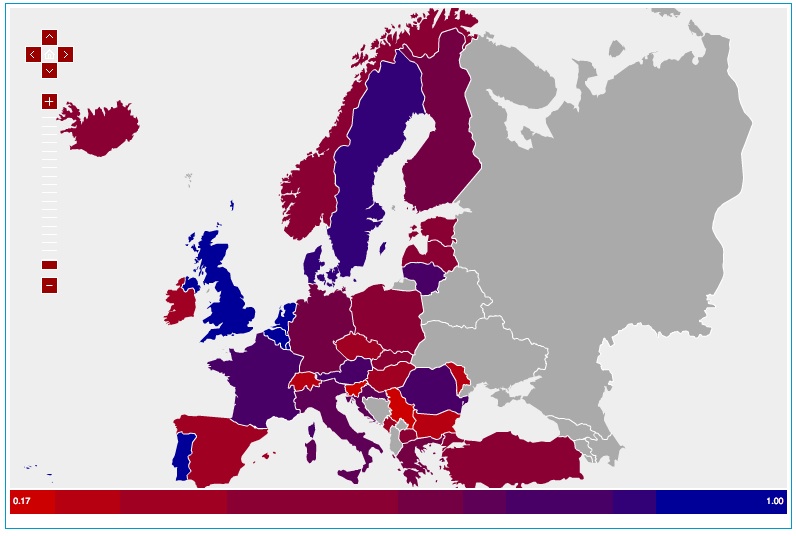 Involuntary Loss
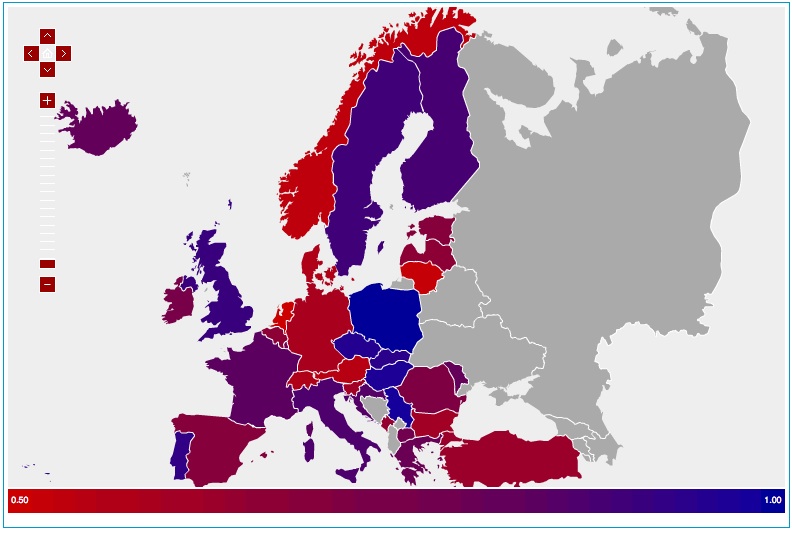 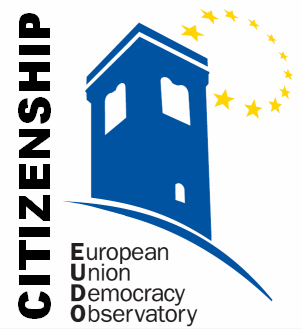 Citizenship Law Configurations
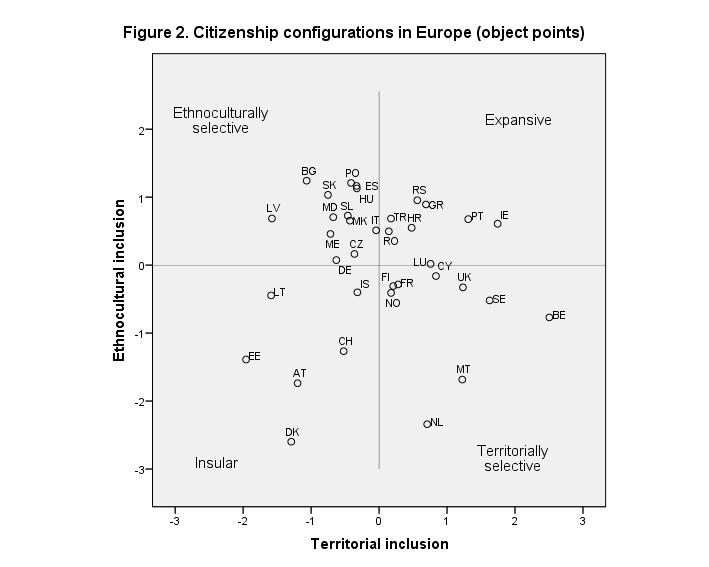 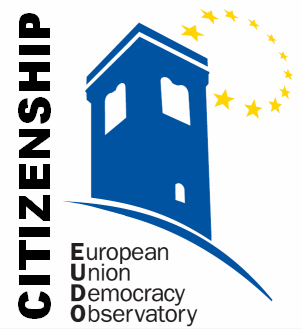 Conclusions
Strong variation in inclusiveness of citizenship laws
especially with regard to ius soli for 2nd and 3rd generations
and conditions for ordinary naturalisation
stronger inclusion of citizens abroad through ius sanguinisand restrictions on withdrawal
No EU legislative competence but three EU concerns
withdrawal of citizenship if it implies also loss of EU citizenship (CJEU Rottmann case). See e.g. German Optionspflicht
preventing massive creation of extraterritorial EU citizens through unconditional ius sanguinis and ancestry-based naturalisation
promoting access for EU citizens and third country nationals residing in the EU through ius soli, naturalisation and toleration of dual citizenship
[Speaker Notes: For descriptive analysis
For further analysis as dependent or independent variable 
Not normative]